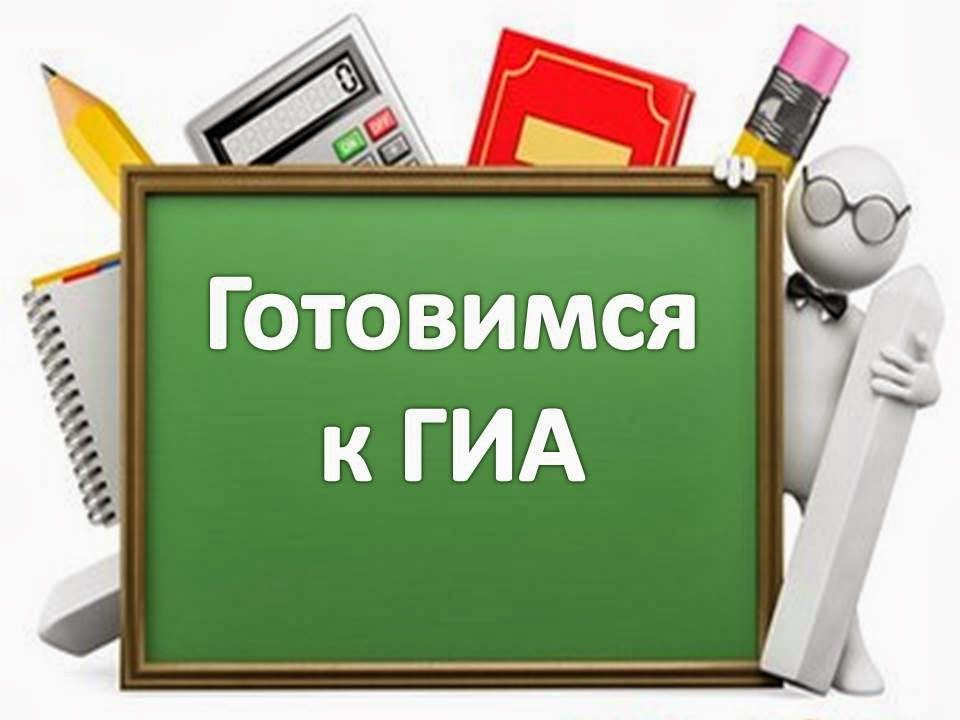 Замените разговорное слово «незатейливую» из предложения  стилистически нейтральным синонимом. Напишите этот синоним.
простую
ответ
Это был светлячок — маленькая букашечка, и пел он свою незатейливую песенку о том, что видел: прекрасную картину заката, красивое небо, зелёное море травы, серебряные слёзы росы и любовь
Замените разговорное слово «питомцы» из предложения  стилистически нейтральным синонимом. Напишите этот синоним.
воспитанники
ответ
Как и другие работники Дворца пионеров, она, только недавно выписанная из госпиталя, шла по сохранившимся адресам, чтобы найти своих питомцев.
Замените разговорное слово «неужто» из предложения  стилистически нейтральным синонимом. Напишите этот синоним.
разве/неужели
ответ
Неужто и прежде годы были такие длинные?..
Замените разговорное слово «дуться» из предложения  стилистически нейтральным синонимом. Напишите этот синоним.
обижаться
ответ
Не стоит из-за этого дуться, ну покричит и забудет.
Замените разговорное слово «чудились» из предложения  стилистически нейтральным синонимом. Напишите этот синоним.
казались
ответ
Ему всюду чудились выгоды и привилегии, которыми обладают другие.
Замените просторечное слово «впрямь» из предложения стилистически нейтральным синонимом. Напишите этот синоним.
действительно/правда
ответ
Из-за этого некоторую неуверенность испытывал и молодой учитель — и впрямь, не отвлекает ли он их от насущного дела жизни ради излишней роскоши.
Замените просторечное слово «орава» из предложения  стилистически нейтральным синонимом. Напишите этот синоним.
группа/толпа/ком-пания
ответ
Мать, однако, стояла в сторонке в своей облысевшей шубёнке, в смешном капоре, под которым висели седые волосики, и с заметным волнением, как-то ещё более усиливавшим её жалкую внешность, беспомощно вглядывалась в бегущую мимо ораву гимназистов, которые, смеясь, на неё оглядывались и что-то друг другу говорили
Замените разговорное слово «долговязый» из предложения  стилистически нейтральным синонимом. Напишите этот синоним.
нескладный/высокий
ответ
Боль стала моей неразлучной спутницей, она смотрит на меня глазами долговязого восьмиклассника и терпеливо напоминает: человеческая жизнь коротка, поэтому никогда не жалей того, что можешь дать, никогда не отнимай того, что у тебя просят.
Замените просторечное слово «небось» из предложения  стилистически нейтральным синонимом. Напишите этот синоним.
наверное
Он, небось, кляузу на нас уже строчит! — сострила Болдырева
Замените книжное слово «поведать» из предложения  стилистически нейтральным синонимом. Напишите этот синоним.
рассказать
Я хочу поведать вам историю, которая во многом определила моё отношение к миру.
Замените разговорное слово «щуплый» из предложения  стилистически нейтральным синонимом. Напишите этот синоним.
худому
Голос принадлежал щуплому невысокому человеку.
Замените просторечное слово «смазал» в предложении  стилистически нейтральным синонимом. Напишите этот синоним.
ударил
На следующий день, после того как я смазал по физиономии Костику, отец сказал…
Замените книжное слово «отречься» в предложении  стилистически нейтральным синонимом. Напишите этот синоним.
отказался
Сабля, действительно, предрешила мою жизненную дорогу, но и от книжной премудрости я не отрёкся.
Замените разговорное слово «экий» в предложении  стилистически нейтральным синонимом. Напишите этот синоним.
какой
Экий ты, оказывается, ещё дурачок!..
Замените книжное слово «трепет» в предложении  стилистически нейтральным синонимом. Напишите этот синоним.
волнение
И я, как положено, должна испытывать священный трепет, но помнить при этом, что в театре есть театральные условности.
Замените книжное устаревшее слово «благодеяние» в предложении  стилистически нейтральным синонимом. Напишите этот синоним.
одолжение
Он пользовался ею расчётливо и умно́: приглашал мальчиков, в дружбе которых был заинтересован, от которых чего-либо ждал взамен, иных долго кормил обещаниями, прежде чем оказывал благодеяние, а некоторых мерзавцев навсегда лишал своей милости.
Замените разговорное слово «смахивал» в предложении  стилистически нейтральным синонимом. Напишите этот синоним.
былпохож
А этот мальчишка, как говорили, сильно смахивал на меня.
Замените книжное слово «вторгаться» в предложении  стилистически нейтральным синонимом. Напишите этот синоним.
вмешивалась
Мама нередко вторгалась в мои взаимоотношения с игрушками.
Замените разговорное слово «штуками» в предложении  стилистически нейтральным синонимом. Напишите этот синоним.
предметами
Чертежи были такие красивые, а её готовальня с блестящими штуками была такая необыкновенно притягательная, что я не мог пройти мимо.
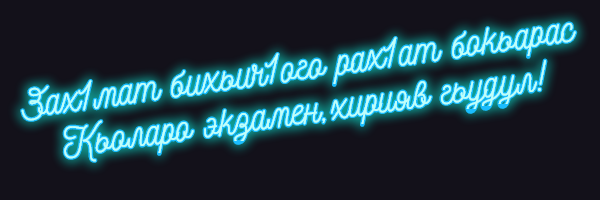